Měření účinnosti public relationsPropagace a média (np2285)
Michal Jilka
Struktura seminářů
30.3.2017
Michal Jilka - Propagace a média (np2285)
„Pokud nejste schopni měřit své výsledky, nemůžete ani nic zlepšovat.“Barry Leggether Asociace pro měření a evaluaci komunikace
30.3.2017
Michal Jilka - Propagace a média (np2285)
Měření PR (PRAM Consulting, 2008)
Hlavní kritéria v minulosti
množství výstupů a pokrytí v tištěných médiích
typ a tón zmínky (pozitivní X neutrální X negativní)
důvěryhodnost a popularita zdroje
srovnání s konkurencí
Nejčastější metrika AVE (Advertising Value Equivalency)
Přepočet redakčního prostoru na inzertní hodnotu
PR je ekvivalentem reklamy	X        nesrovnatelnost účinku PR a reklamy
30.3.2017
Michal Jilka - Propagace a média (np2285)
Východiska pro měření PR
Barcelonské principy (2010)
Stanovení cílů měření
Vhodnější je měřit spíše výsledky, než výstupy
Vliv na obchodní výsledky by měl být měřen, kdykoli je to možné
Měření médií musí být kvalitativní i kvantitativní
AVE nevyjadřuje hodnotu PR
Sociální média lze měřit a měla by se měřit
Pro seriózní měření je nutná transparentnost a opakovatelnost
30.3.2017
Michal Jilka - Propagace a média (np2285)
Východiska pro měření PR
Lisabonská konference (2011)
Měření PR aktivit pomocí návratnosti investic (ROI)
Vytvořit a osvojit si standardy pro měření sociálních sítí
Měření a vyhodnocování je nedílná součást PR
30.3.2017
Michal Jilka - Propagace a média (np2285)
Některé metriky
PR zmínky
Počítání publikací
Posouzení kvality
Virální dopad – přes do online prostředí

Metriky pro sociální sítě
Engagement vs. pokrytí – kvalita vs. kvantita
Rozvoj komunity

Výsledky PR
Vliv na chování u zákazníků – koupě, doporučení, reakce, návštěvnost…
Růst – prodeje, služeb, návštěvnosti, odběratelů…
30.3.2017
Michal Jilka - Propagace a média (np2285)
PII model (Cutlip, Center & Boom, 1993)
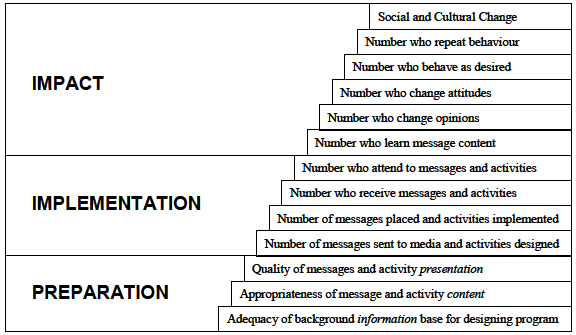 30.3.2017
Michal Jilka - Propagace a média (np2285)
Pyramidový model (Macnamara, 2002)
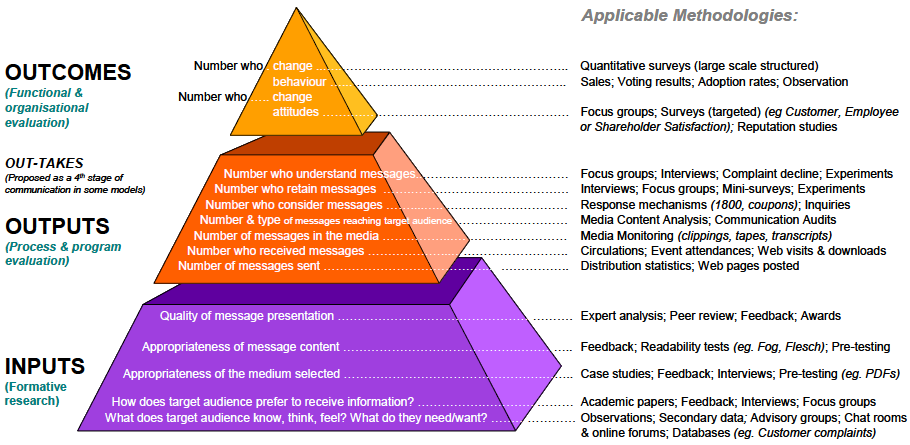 30.3.2017
Michal Jilka - Propagace a média (np2285)
[Speaker Notes: Inputs – strategické a materiální komponenty komunikačních programů + volba komunikačních programů, obsahu, formátu…
Outputs – fyzické materiály a produkční aktivity (publicita, události, publikace, intranety) a s tím spojené procesy (psaní, design …)
Outcomes – vliv a efekt komunikace – chování i postojů]
PRE proces (Macnamara, 2011)
Audit – aktuální situace – analýza existujících dat, aktuálních komunikačních kanálů a procesů či postoje veřejnosti
Stanovení cílů – propojení se strategickými cíly organizace
Strategie a plán – stanovení konkrétní strategie, taktiky, způsobu měření výstupů, vlivu na veřejnost a celkových výsledků
Průběžné měření – kontrola celkového průběhu za pomocí analýz mediálního obsahu, anket, průzkumů, interview atd.
Výsledky a hodnocení – hodnocení celkových výsledků, získané zkušenosti a poznatky, zhodnocení strategie a feedback na průběhu procesu
30.3.2017
Michal Jilka - Propagace a média (np2285)
Rekapitulace – co mají obsahovat projekty (detailně v předchozích prezentacích)
Analýza současného stavu organizace
Corporate identity
Marketingový mix
Prvky reklamy
Prvky komunikačního mixu
Grafické vyjadřování klubu/organizace
Analýza konkurence a postoje veřejnosti (hodnota značky z pohledu zákazníka)
Stanovení strategických cílů a stanovení cílů pro komunikaci a public relations
Vymyslet novou formu propagace
Dle vámi zvolených komunikačních kanálů
Digitální marketing – klíčová slova do vyhledávání, články na web, sociální sítě
Příloha 1: tisková zpráva
Příloha 2: mediaplán
30.3.2017
Michal Jilka - Propagace a média (np2285)
Pro dnešek vše 
30.3.2017
Michal Jilka - Propagace a média (np2285)